11. Poly and Expo
Lecture slides for What Can Be Computed?
Formal definitions of Poly and Expo
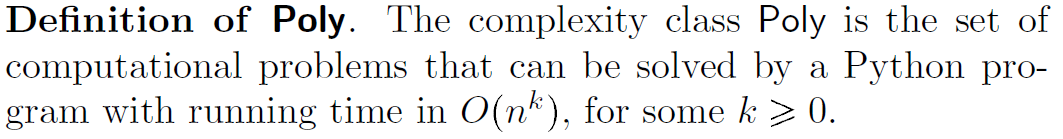 Examples of problems in Poly: ContainsGAGA, Multiply, SortWords
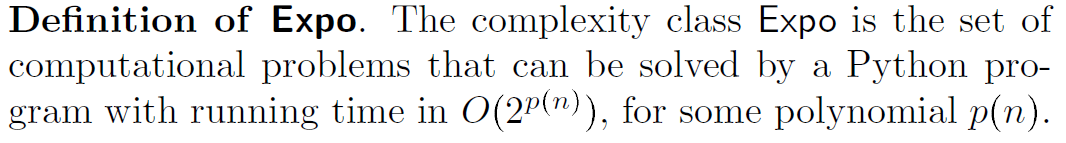 Examples of problems in Expo: all the above, and also Factor, MCopiesOfC
Poly is a subset of Expo
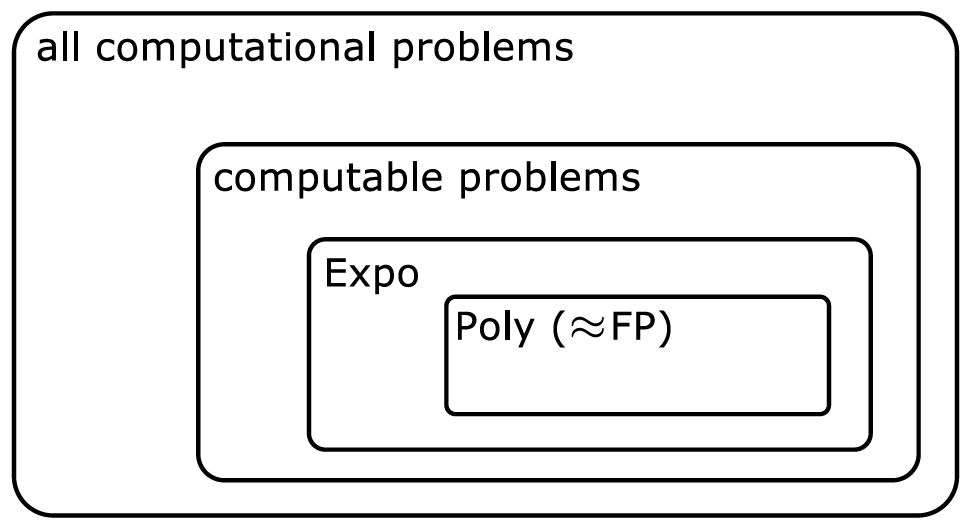 Some books refer to Poly as FP, but the precise definition can vary
Useful examples: computational problems All3Sets and AllSubsets
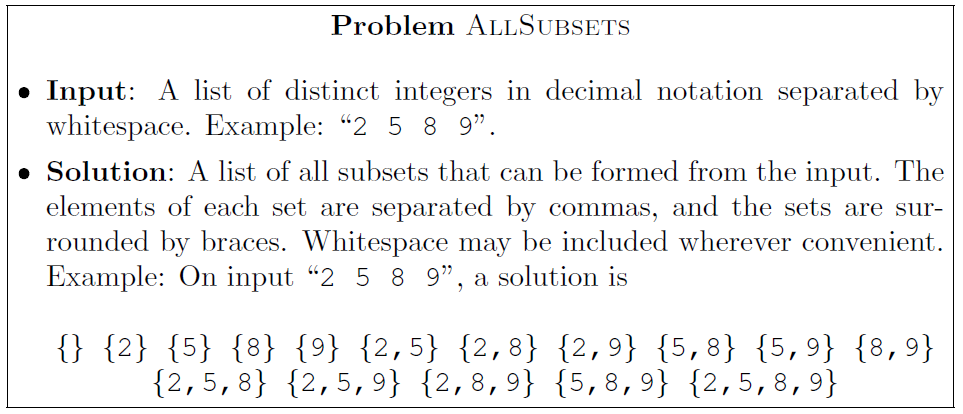 More useful examples: computational problems TSP, TSPPath and ShortestPath
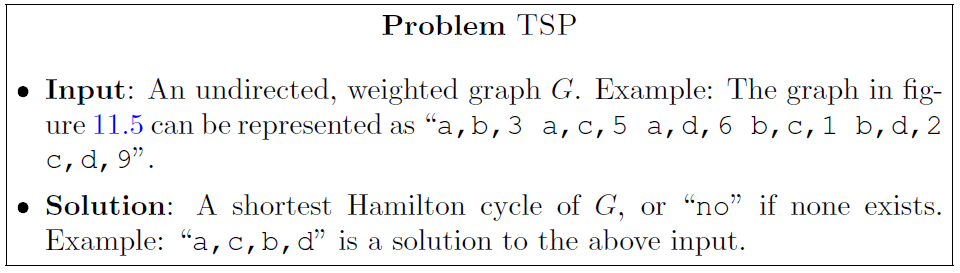 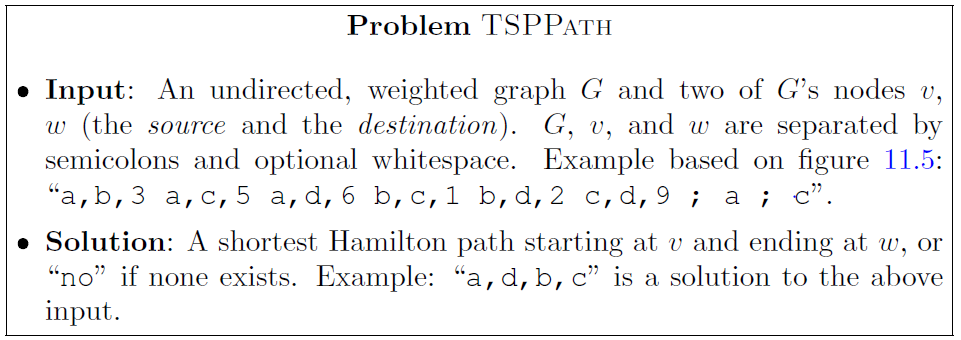 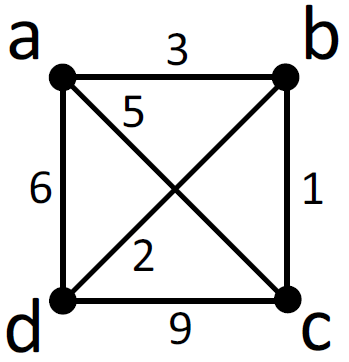 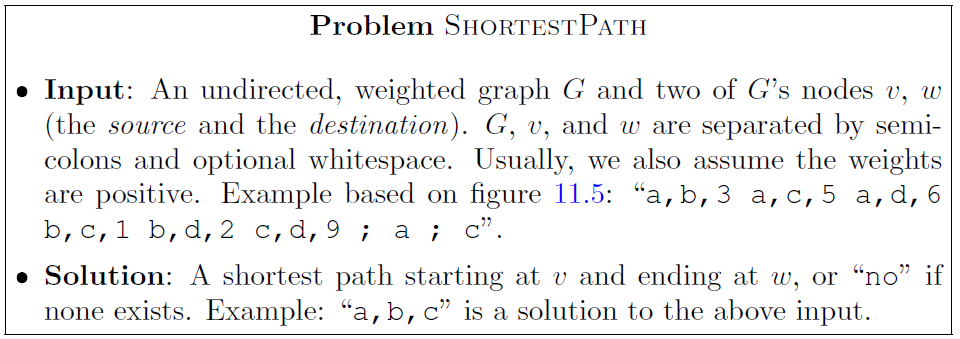 The boundary between Poly and Expo
Small changes to a problem can dramatically change its complexity, as demonstrated by each of these three pairs of problems.
HaltEx: A decision problem in Expo but not Poly
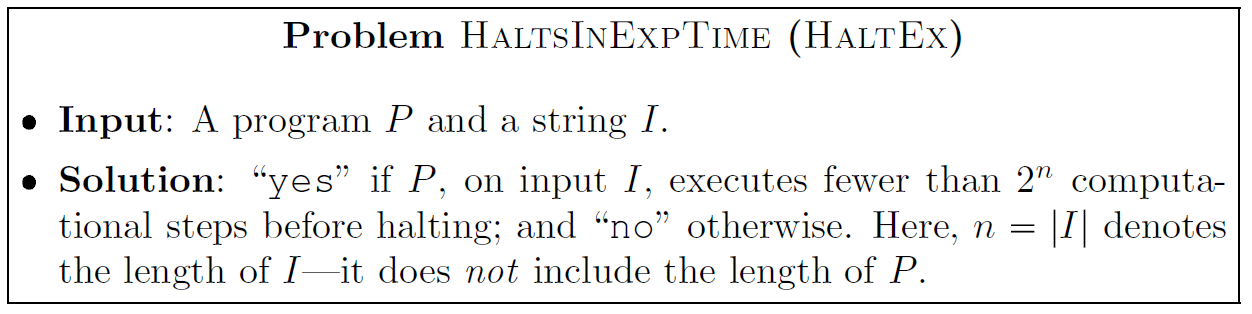 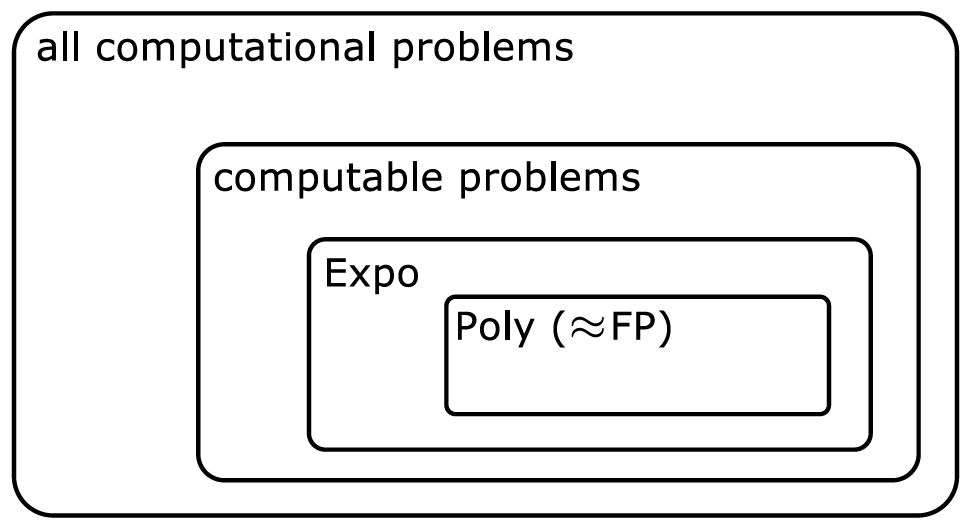 HaltEx
HaltEx is in Expo
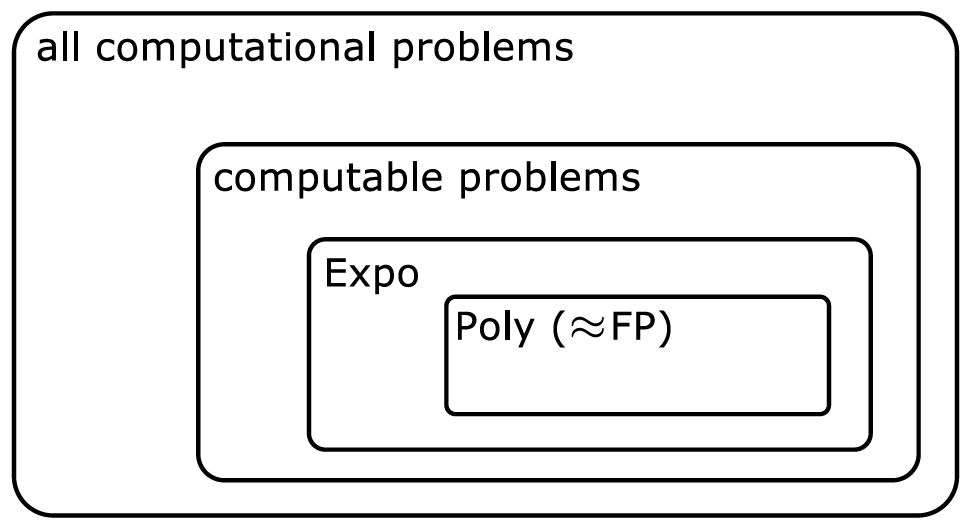 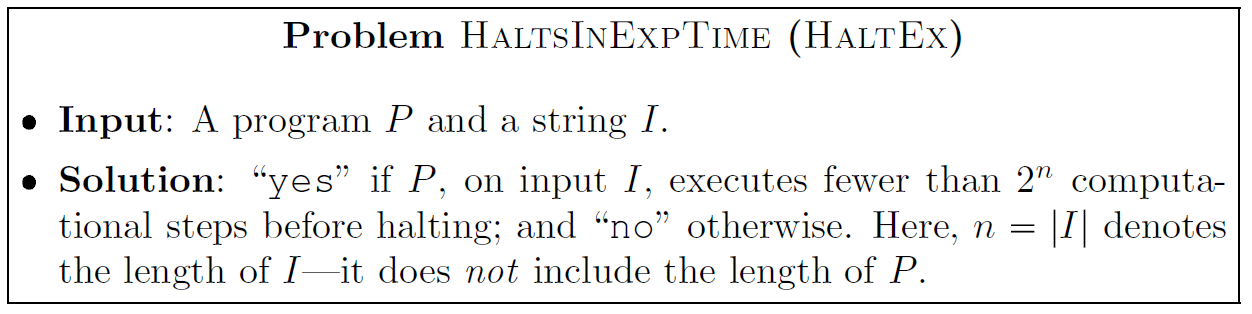 HaltEx
HaltEx is not in Poly
Unreasonable encodings of the input affect complexity
Why study Poly, really?
It is often claimed that problems in Poly are tractable, and that’s why they’re interesting
But some polynomial time algorithms are not useful in practice, and even quadratic algorithms are useless for very long inputs
Other reasons for studying Poly:
Poly is invariant to the computational model (except quantum)
Poly leads naturally to the important theory of NP-completeness, which we study later
Polynomial time algorithms tend to have a particular structure (iterate over sets whose size may increase additively but not geometrically), which gives mathematical insight